ГБОУ города Москвы Гимназия №1505
«Московская городская педагогическая гимназия-лаборатория»
Реферат
Загрязнение атмосферы и способы борьбы с загрязнениями.
Автор: Бабушкина Анастасия
ученица 9 класса «В»
Руководитель: Ноздрачёва А.Н.
Москва
2016
Введение.
Цели:
Выяснить, какие вещества загрязняют атмосферу, и как загрязненная атмосфера влияет на живые организмы.
Выяснить, какими способами следует бороться с загрязнениями в атмосфере.
Задачи:
Рассмотреть виды загрязнений, подробно разобрать химическое загрязнение;
Определить основные химические загрязнители атмосферы;
Разобрать вопрос о влиянии загрязненной атмосферы на живые организмы.
Структура реферата:
Введение.
Глава 1. Виды загрязнений. Химические загрязнители.
Глава 2. Влияние на живые организмы.
Глава 3. Способы борьбы с загрязнениями в атмосфере.
Заключение.
Основные источники:
А.С.Степановских, «Прикладная экология: охрана окружающей среды»
Шилов В. Н., Шальнов М. А., Мурадова Е. О., Краснова М. АПолный справочник санитарного врача.
Г.Т.Васюкова, «Экология»
Интернет издание Greenologia.ru
Содержание:
Глава 1. Виды загрязнений. Химические
загрязнители.
Глава 2. Влияние на живые организмы.
Глава 3. Способы борьбы с загрязнениями в атмосфере.

Внедрение безотходных и малоотходных производств.
Внедрение газоочистных и пылеулавливающих установок на промышленных предприятиях.
Уменьшение вредных выбросов автотранспорта в атмосферу.
Применение автоматизированных систем управления (АСУ) городским транспортом.
Заключение.
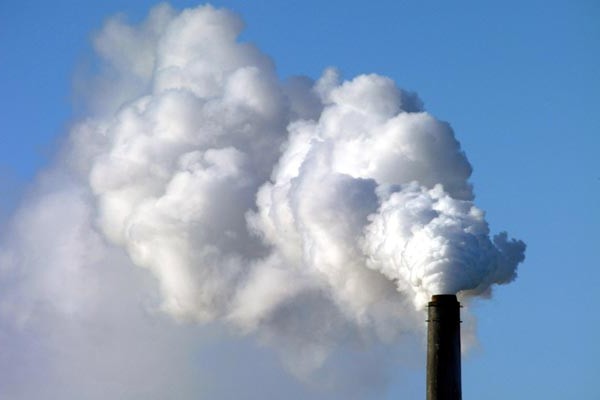 Хочу выразить благодарность своему консультанту: А.Н.Ноздрачёва и рецензенту: В.Б.Саленко.Спасибо за внимание!